МБОУ «Калиновская СОШ»
«Эколого-краеведческий

 маршрут села Калиновка

 Мухоршибирского района».


Автор проекта: 
Патрахина Света,
 ученица 8 класса
Руководитель: Патрахина Н.П.
Село Калиновка
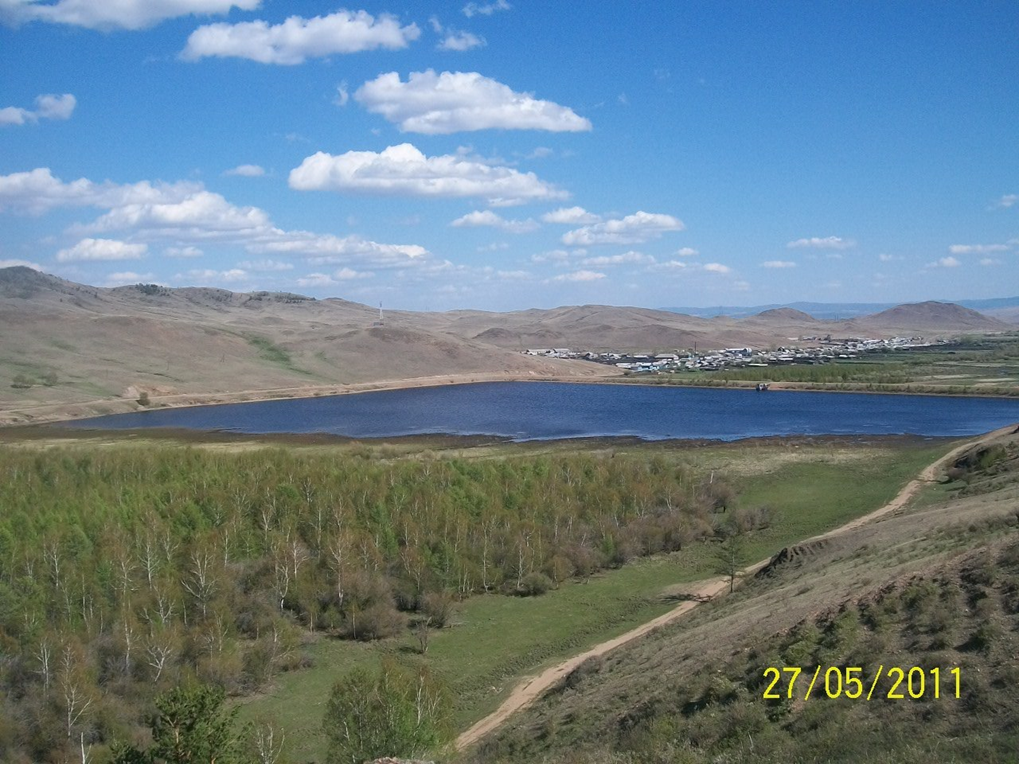 Местонахождение эколого-краеведческого маршрутаКалиновка Мухоршибирский район . - см. в центре карты координаты 51°17′16″ северной широты 107°46′59″ восточной долготы.  Расположено в 55 км (по автодороге через Хошун-Узур) от районного центра, села Мухоршибирь, в верховье речки Галтай при впадении ручья Филиппова, на южной стороне хребта Цаган-Дабан.
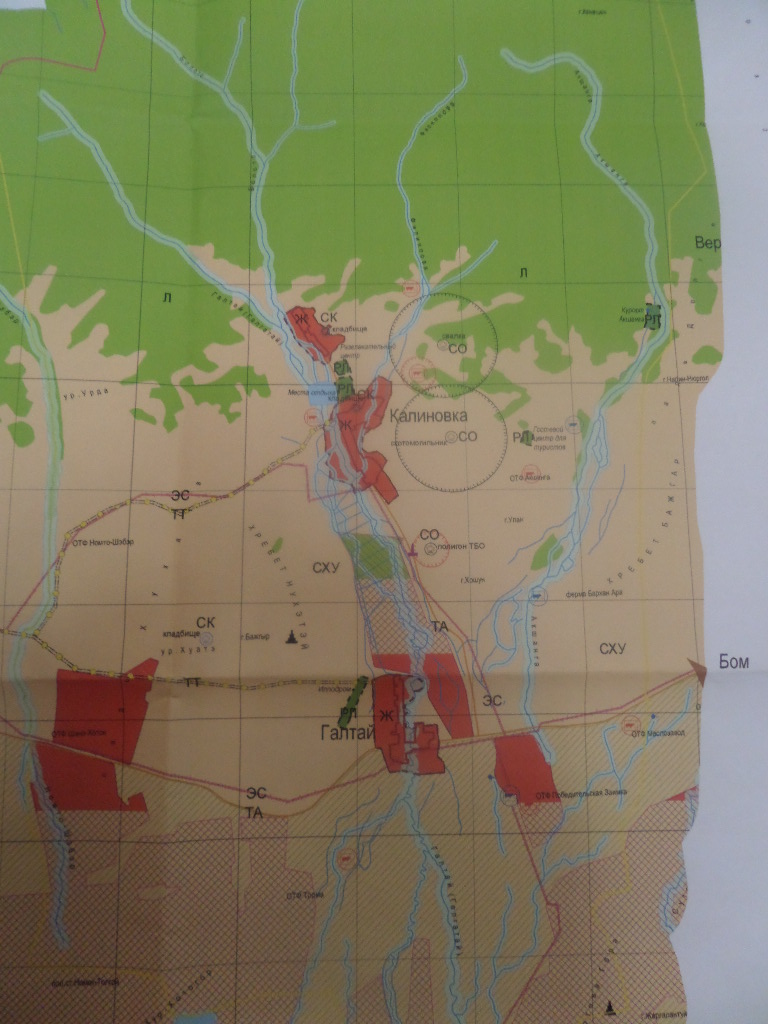 Эколого-краеведческие объекты
Памятник эпохи бронзы.
Школьный музей.
Школа. 
Памятник неизвестному солдату.
Ансамбль «Калинка»
Интересные люди села.
Наличники старинных домов.
Культовая гора «Шаман».
Могильник эпохи бронзы
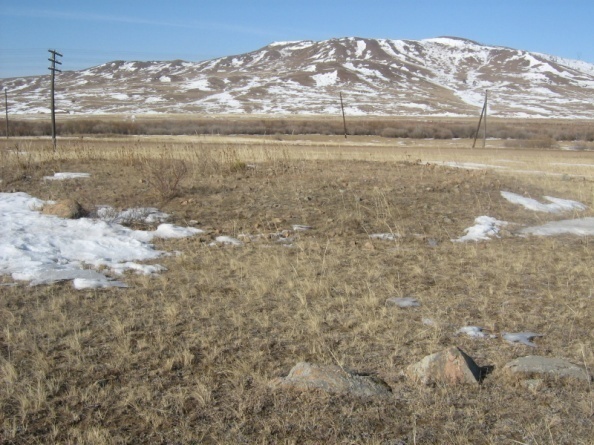 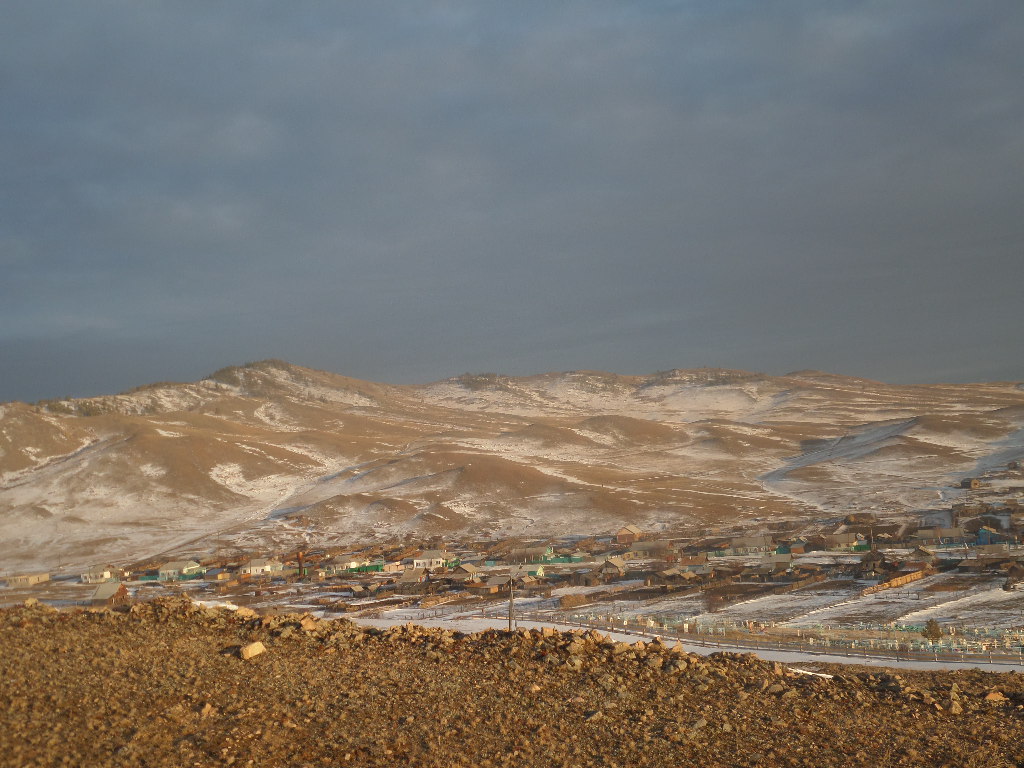 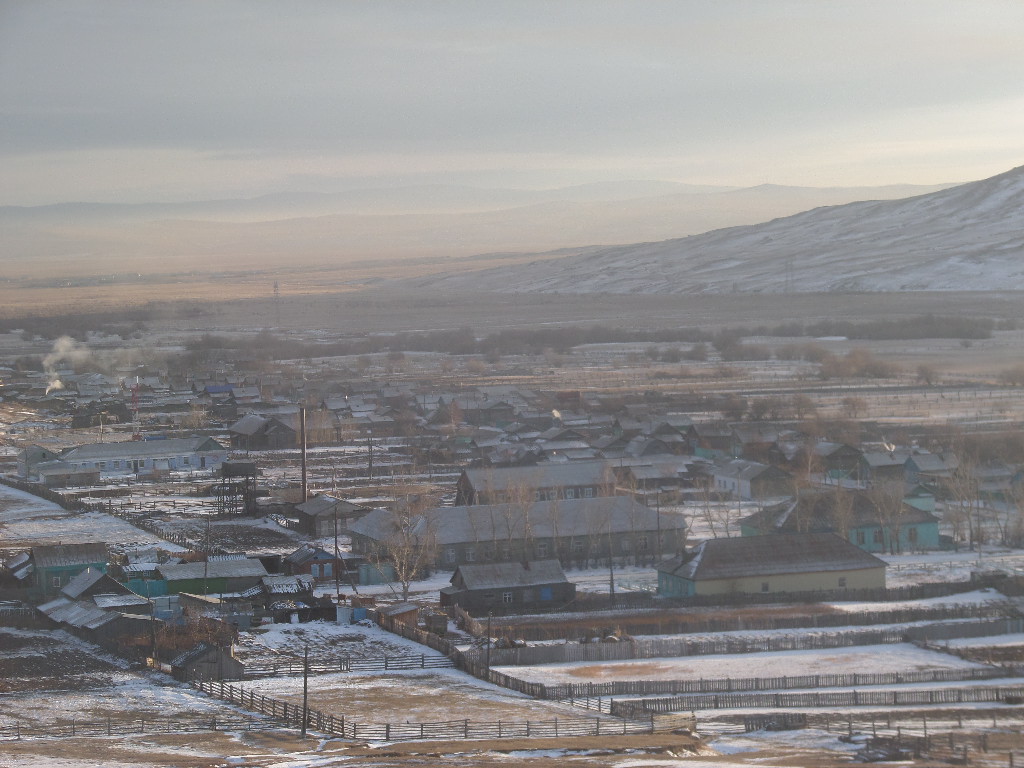 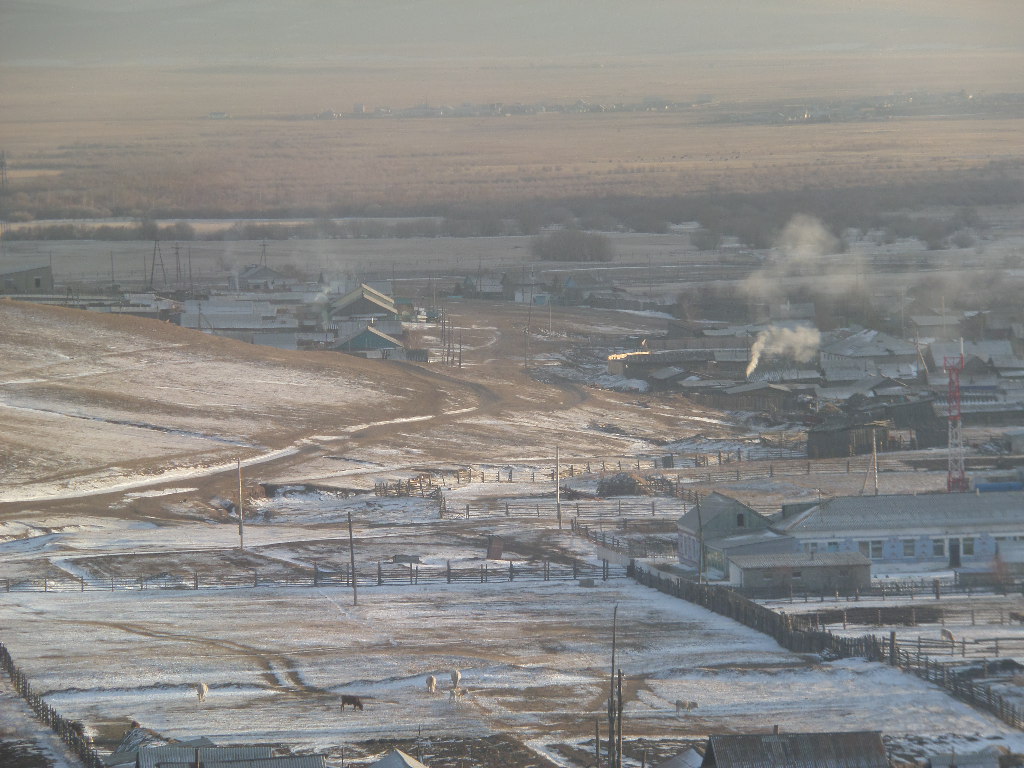 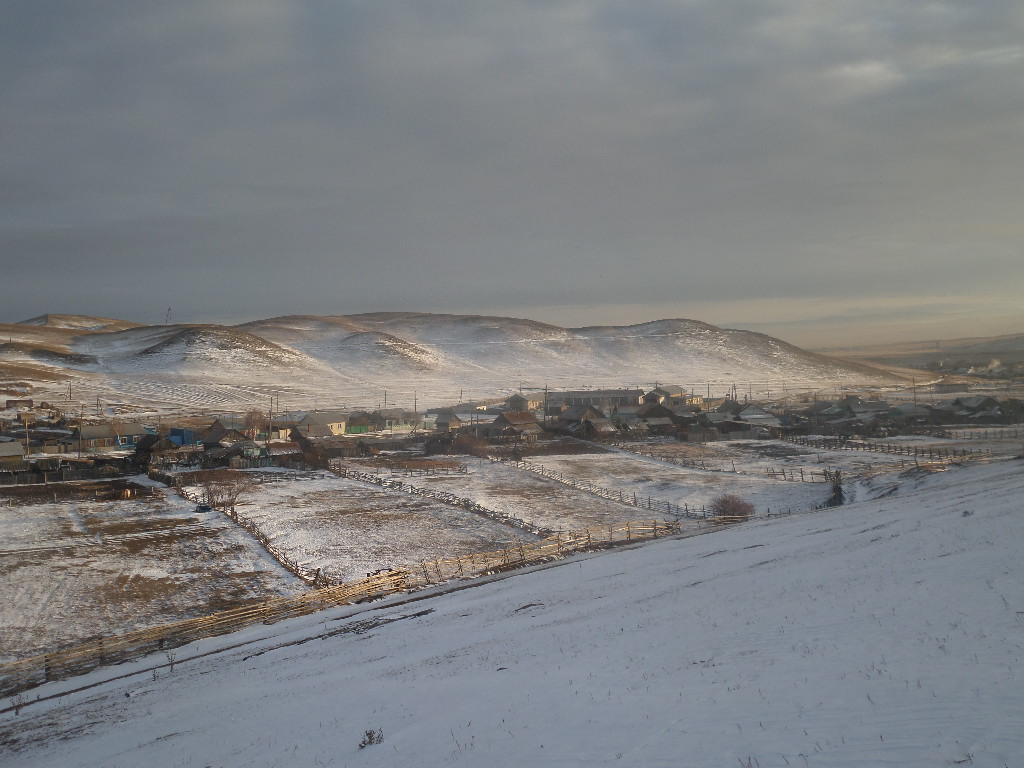 Улица Молодёжная
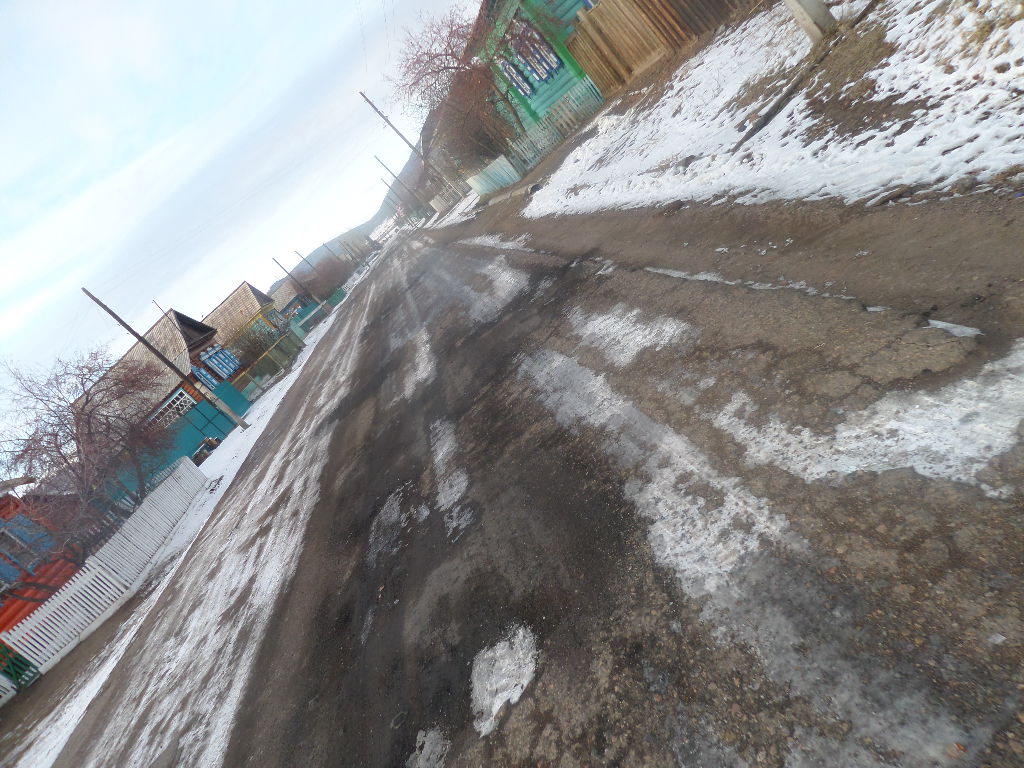 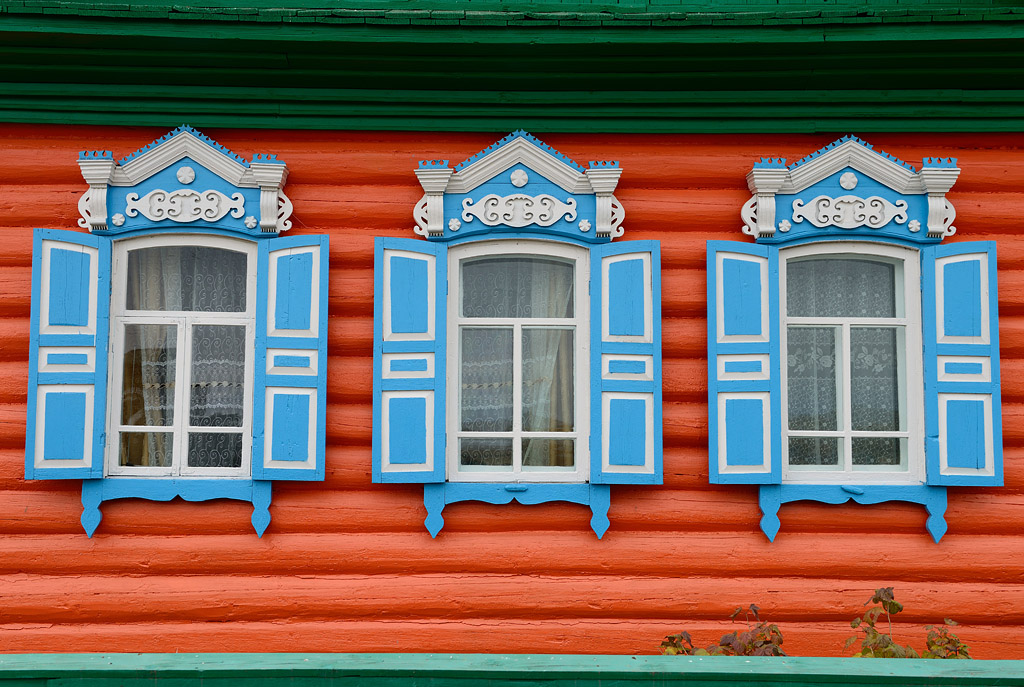 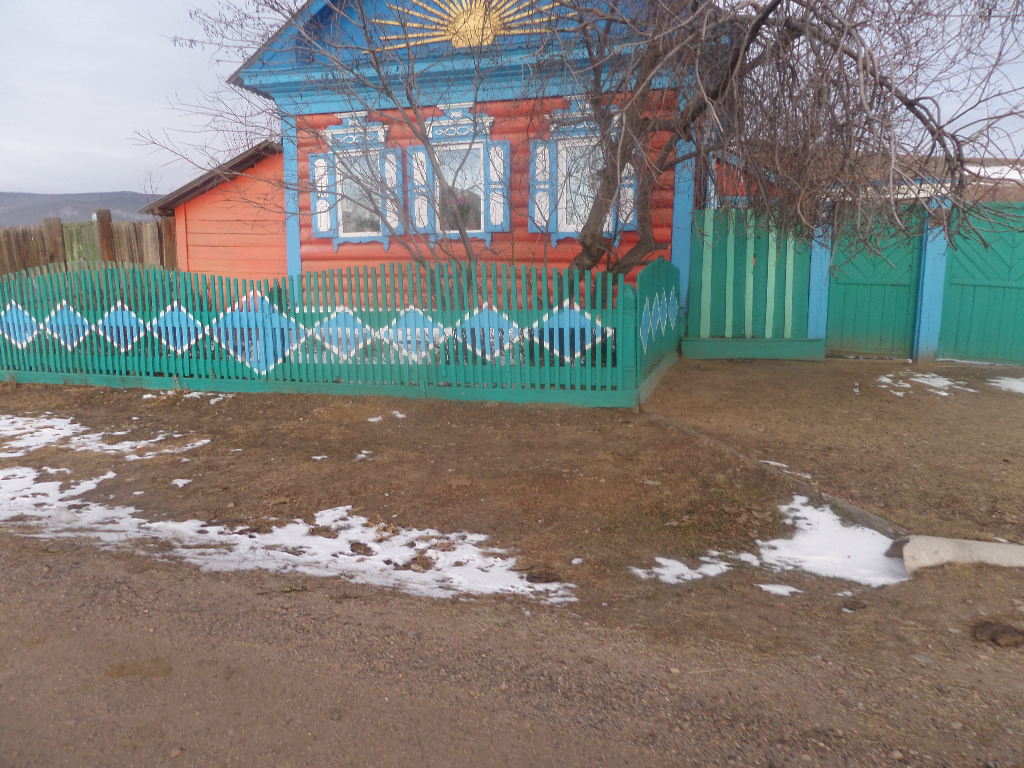 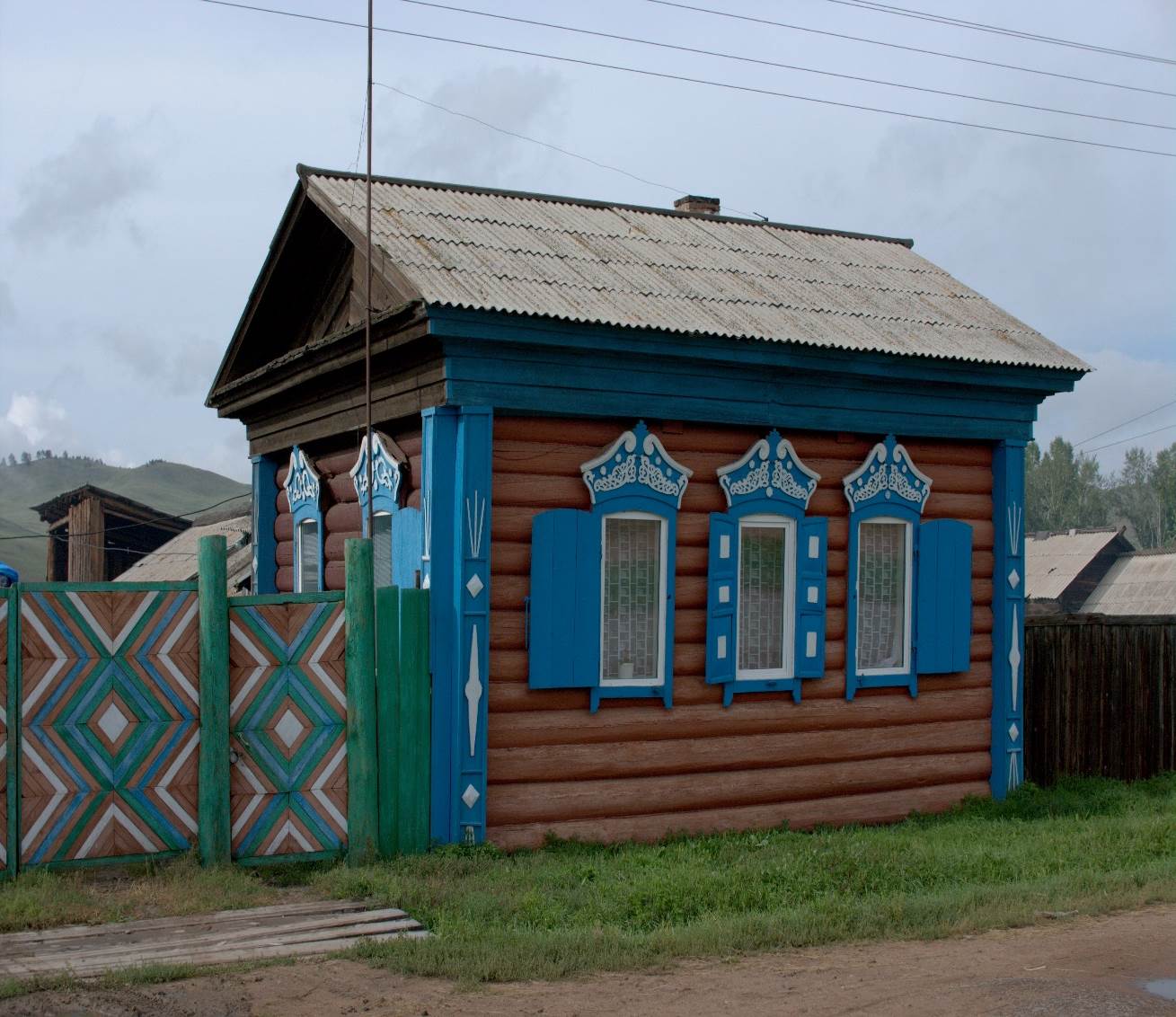 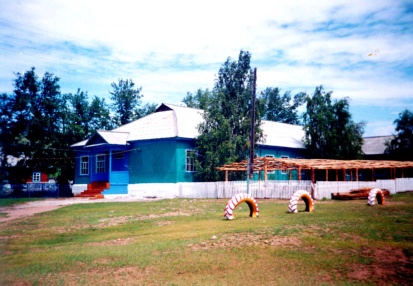 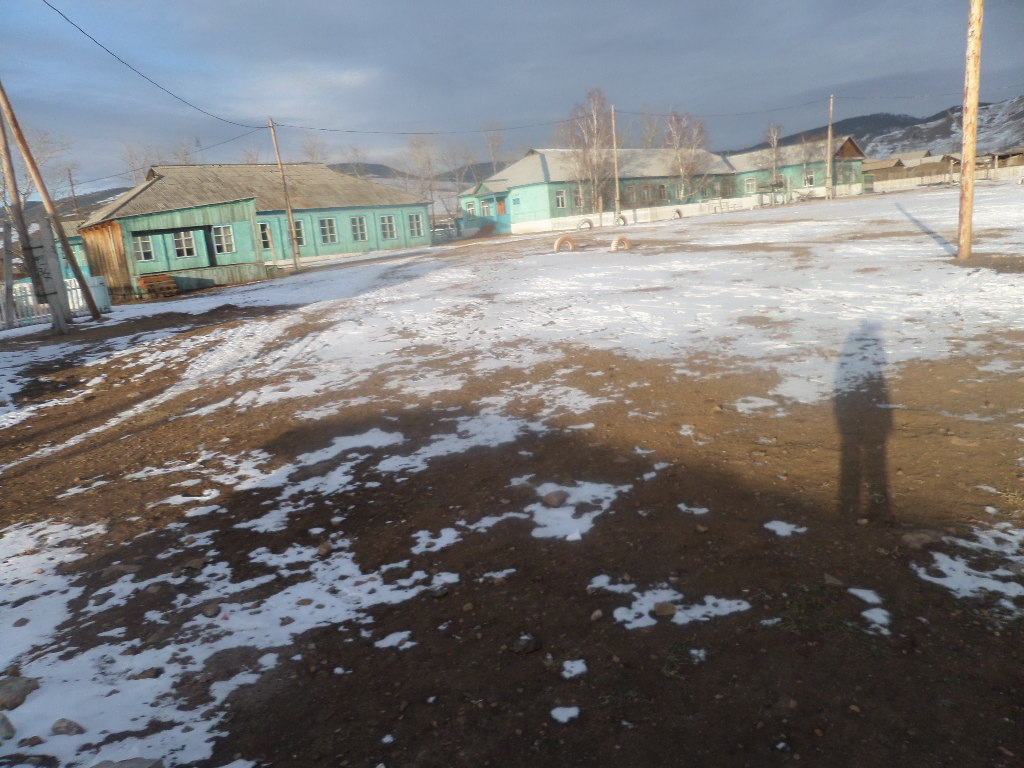 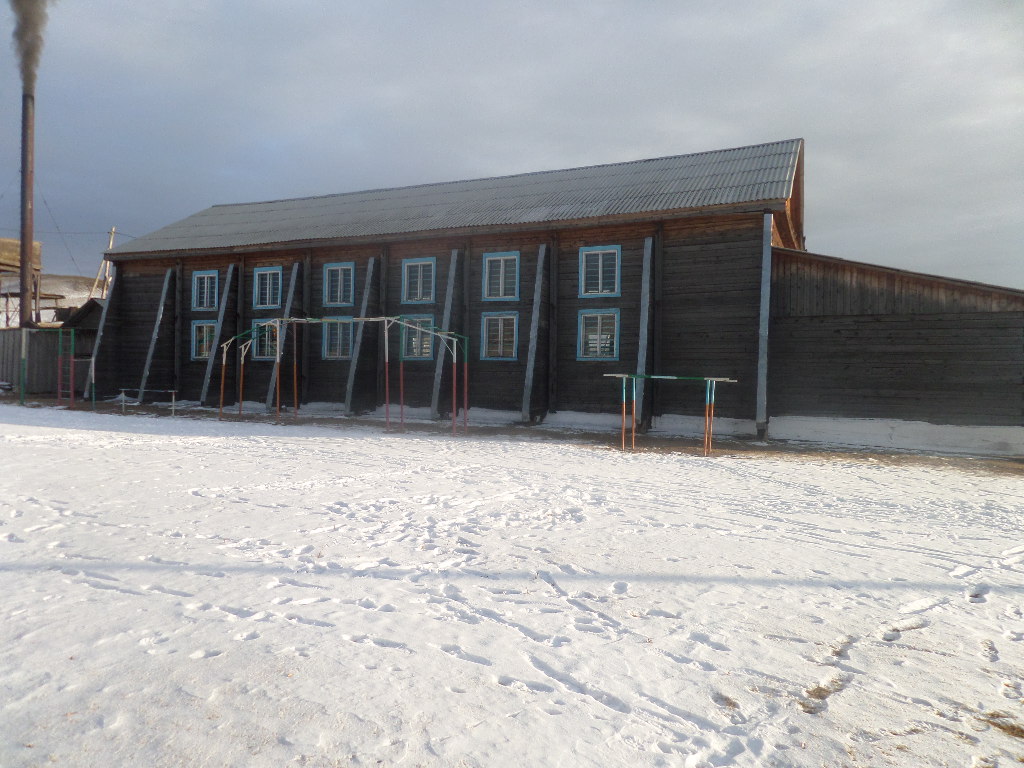 Памятник воинам
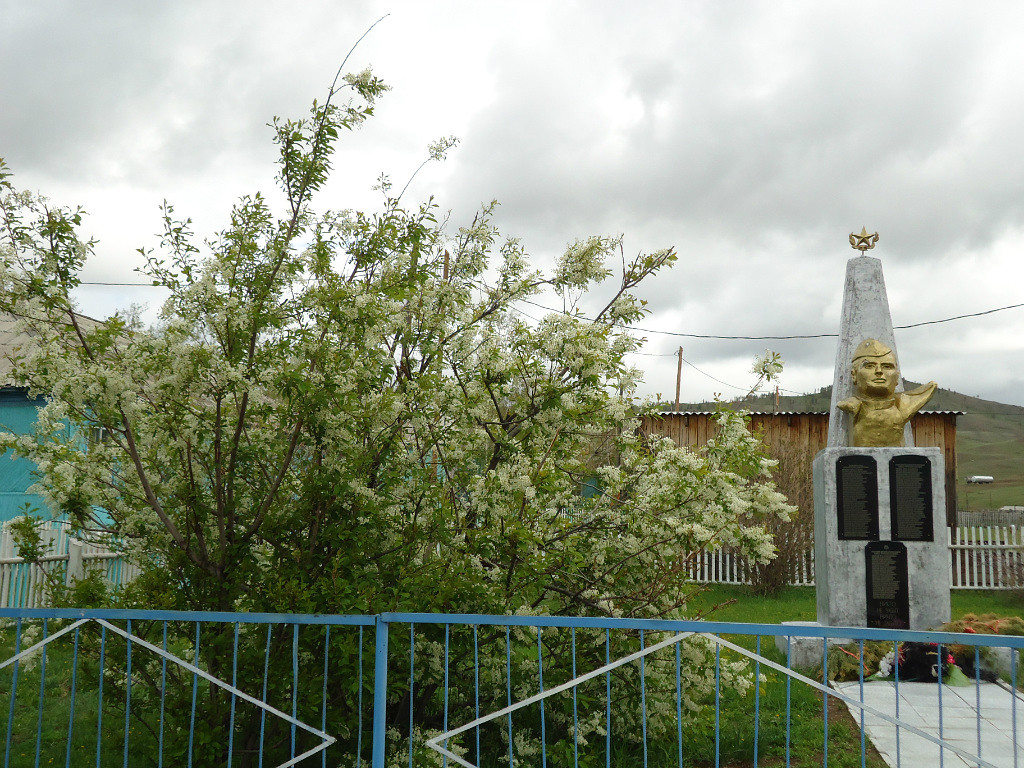 Улица Солнечная
Школьный историко-краеведческий музей
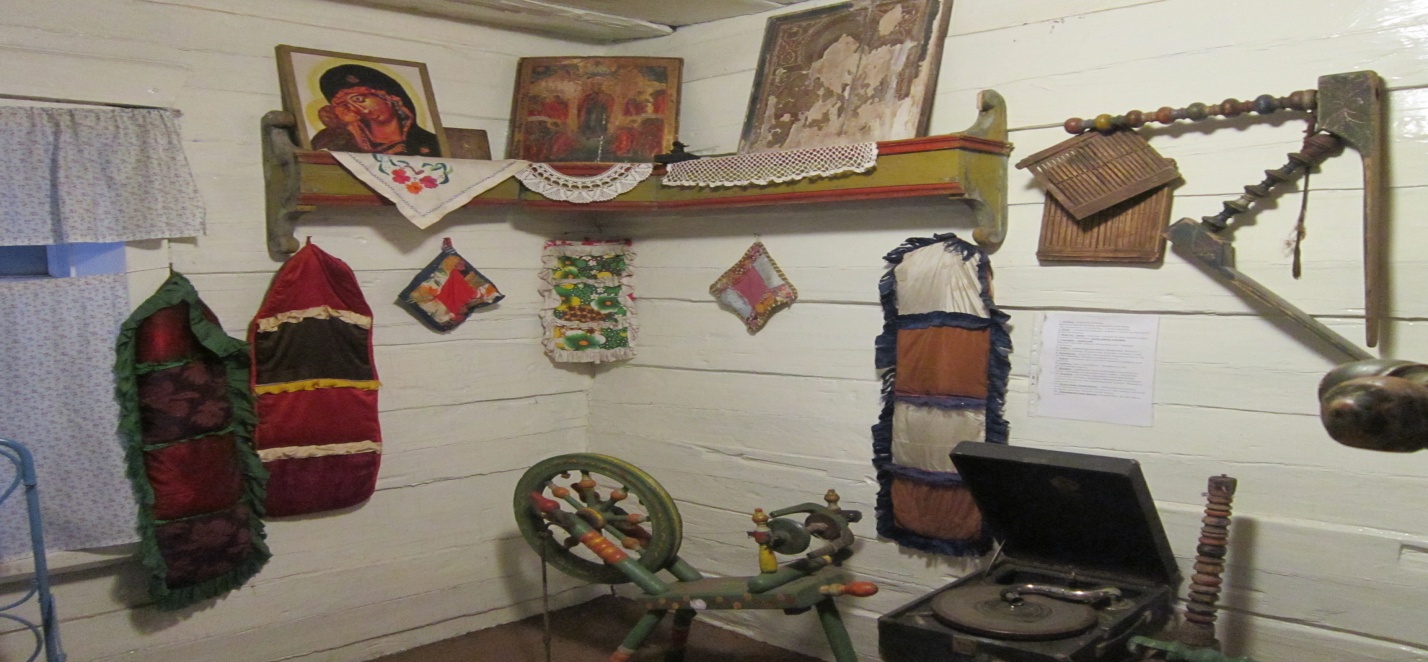 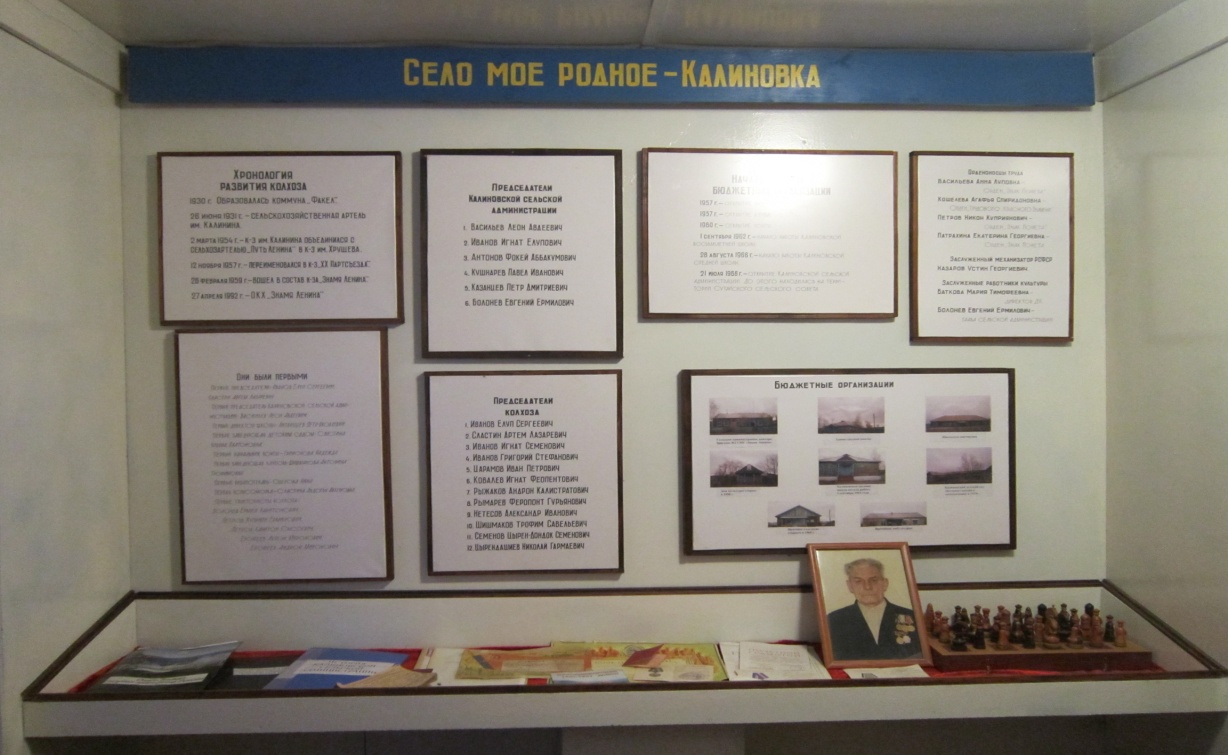 Семейский ансамбль «Калинка»
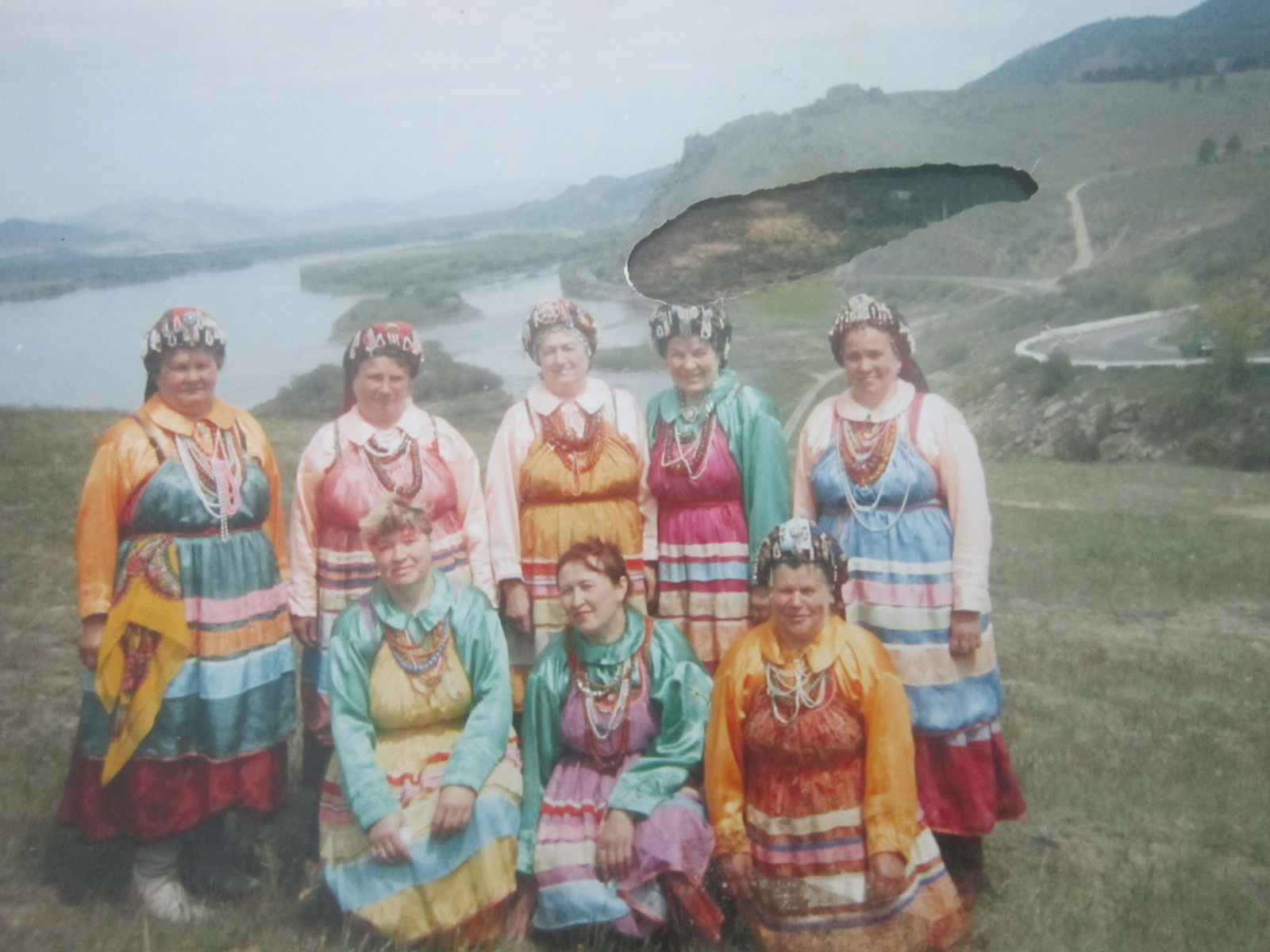 Озеро искусственного происхождения
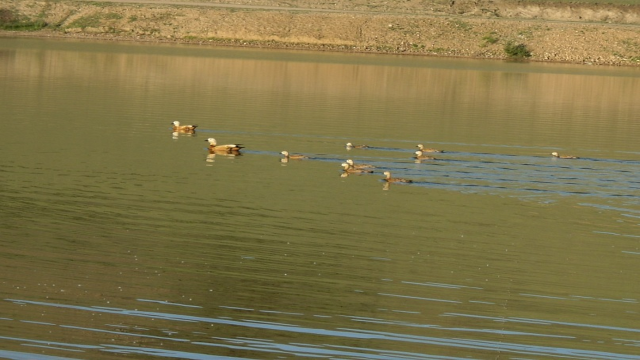 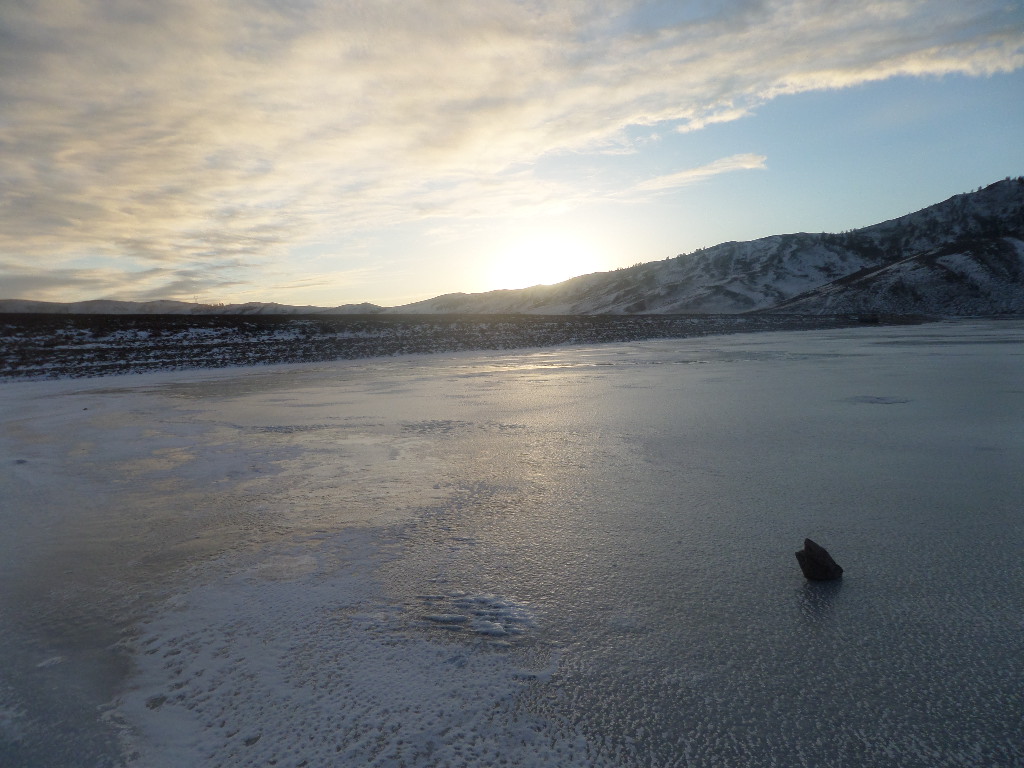 Святое место калиновцев
Улица Северная
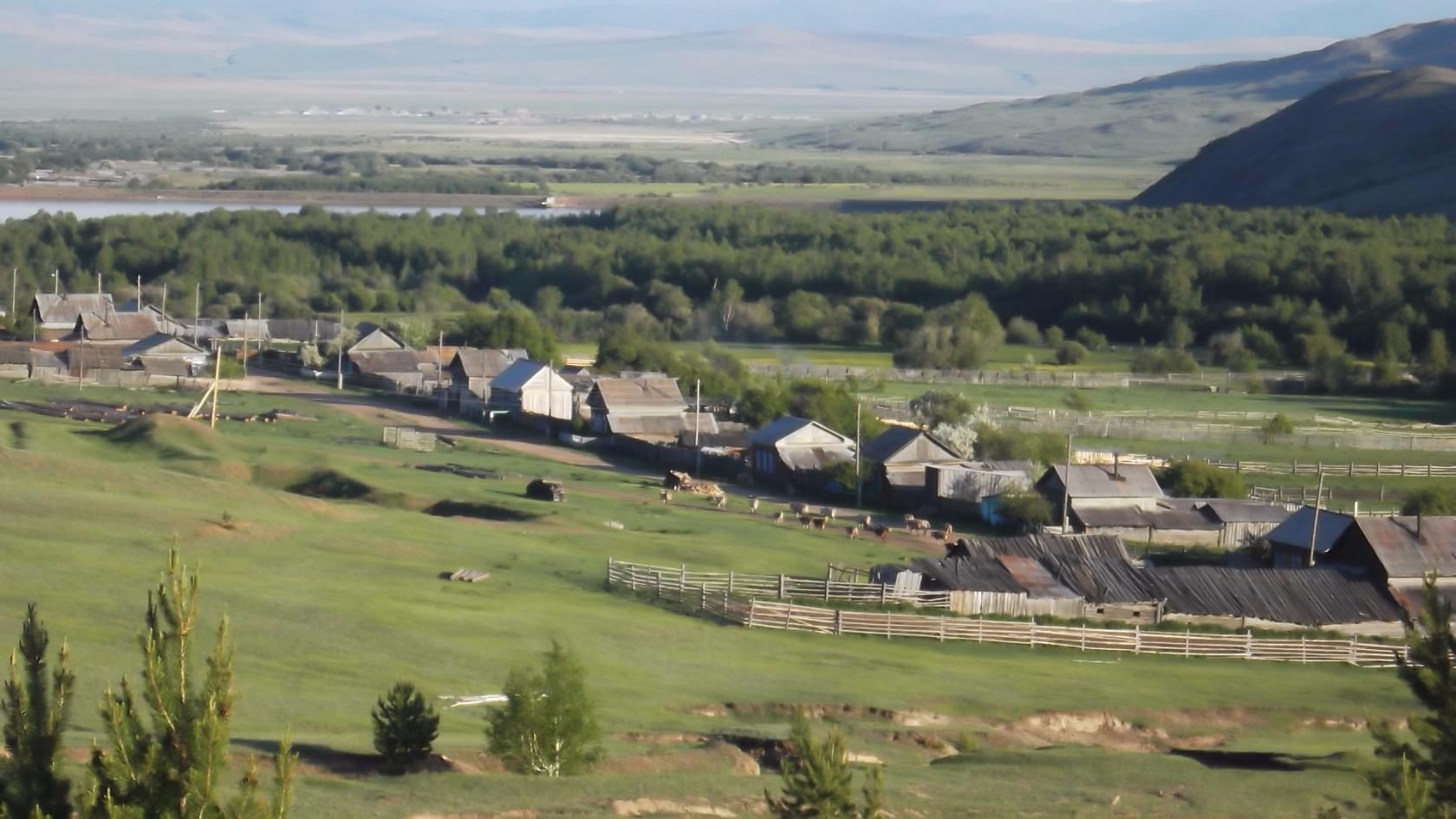 Культовая гора «Шаман»
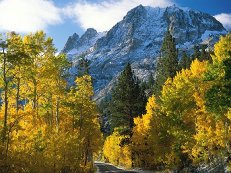 Интересные люди села     Козлов Дмитрий Астафьевич
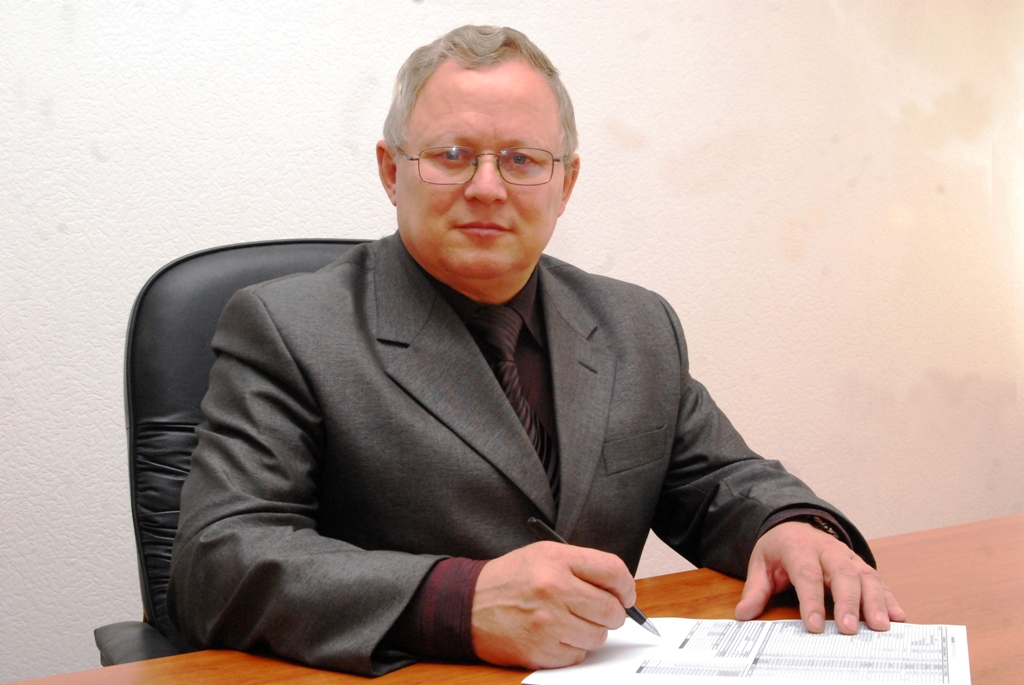 Иванова Валентина Елуповна
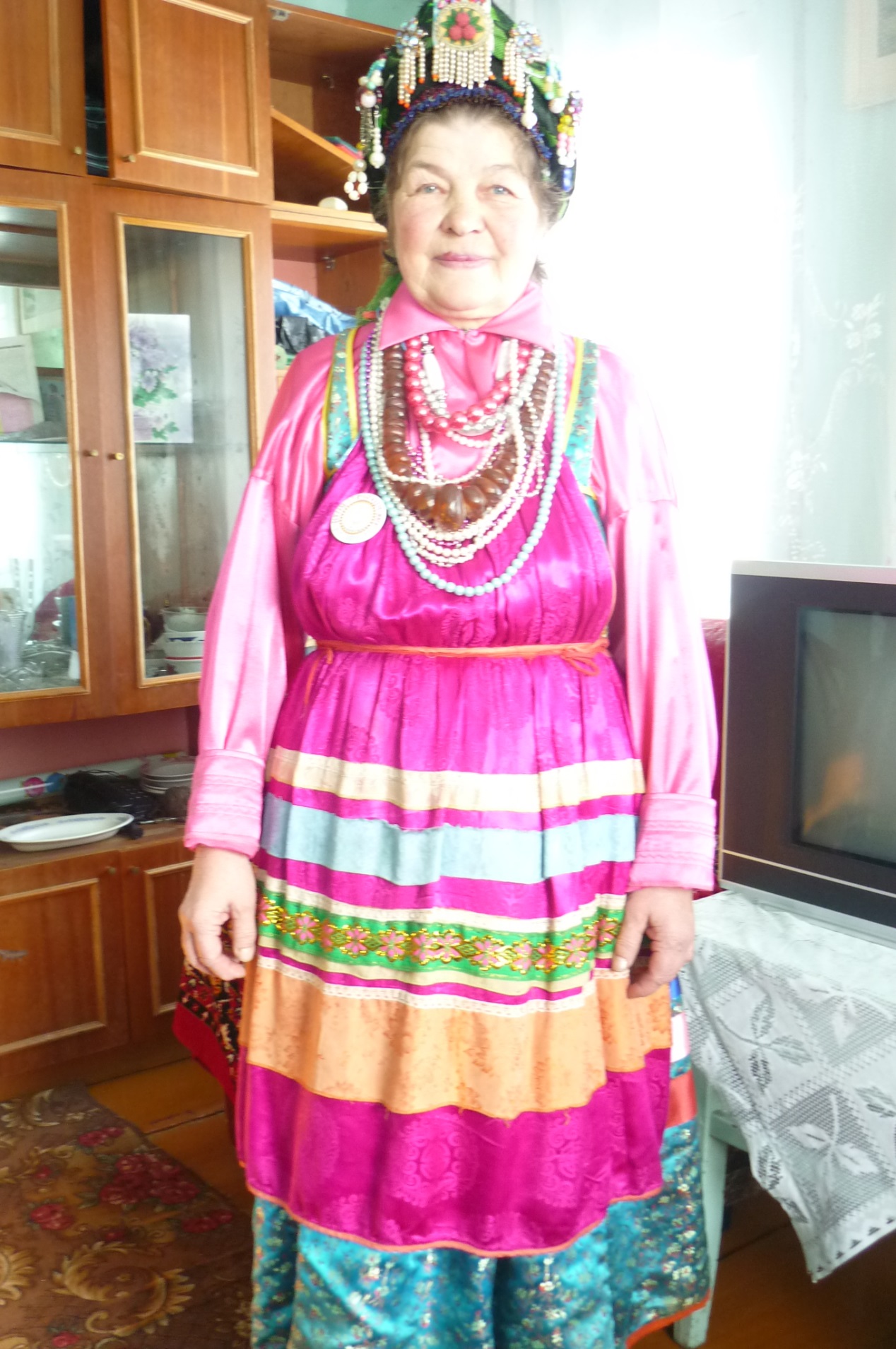 Говорят, что рай, он есть где-то в небесах,
Только точно знаю я:
 он в Калиновских местах.
Если хочешь посмотреть, приезжай сюда-
И действительно увидишь эти чудеса.
Спасибо за внимание!